Где торгуют смертью?
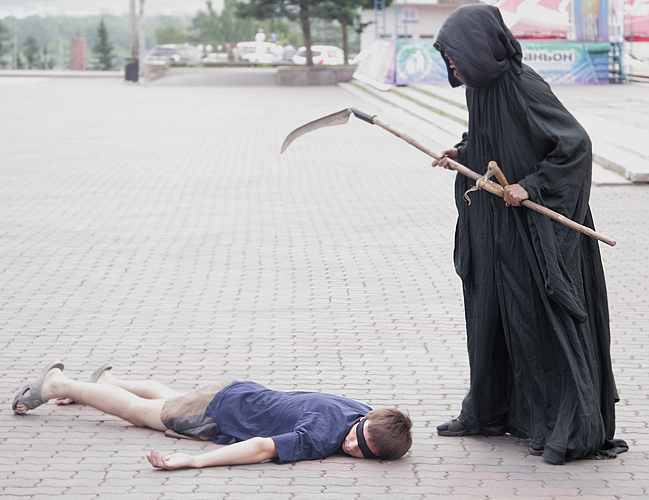 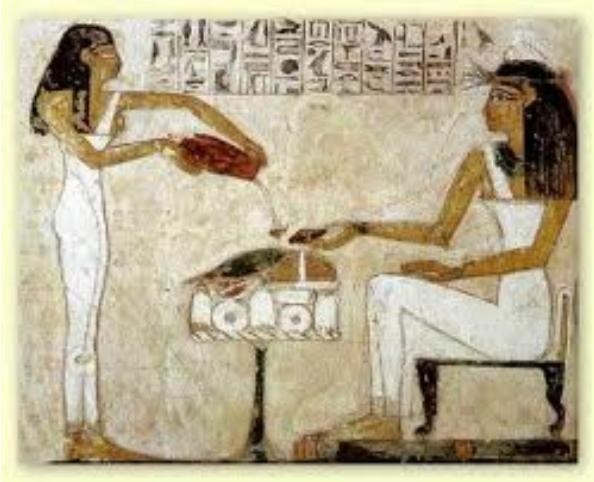 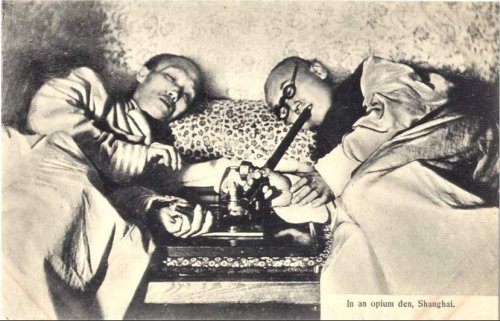 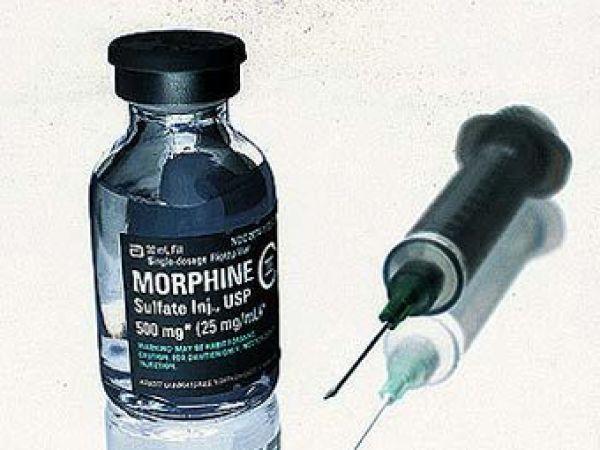 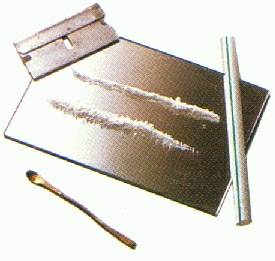 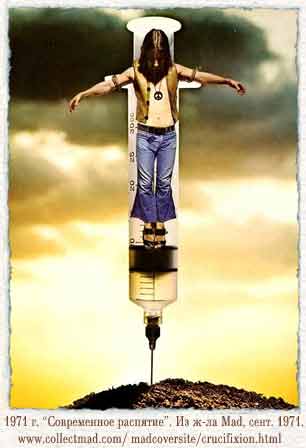 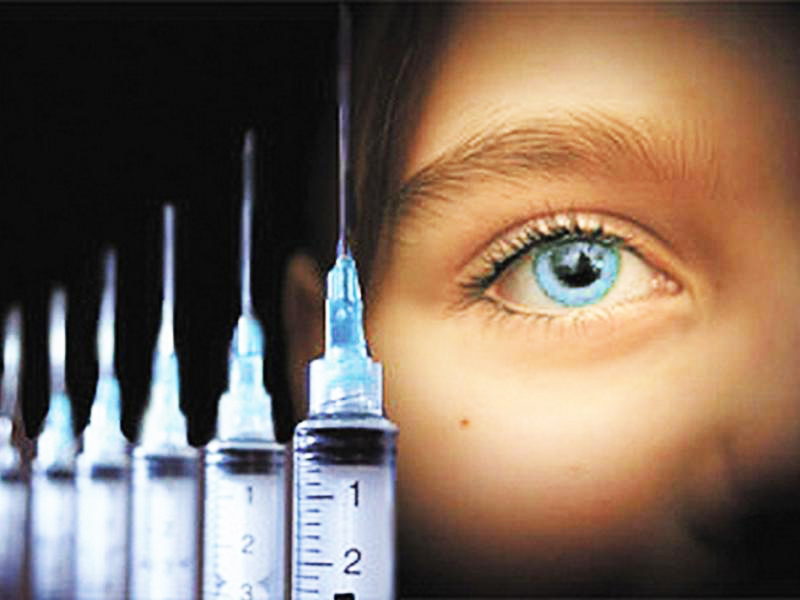 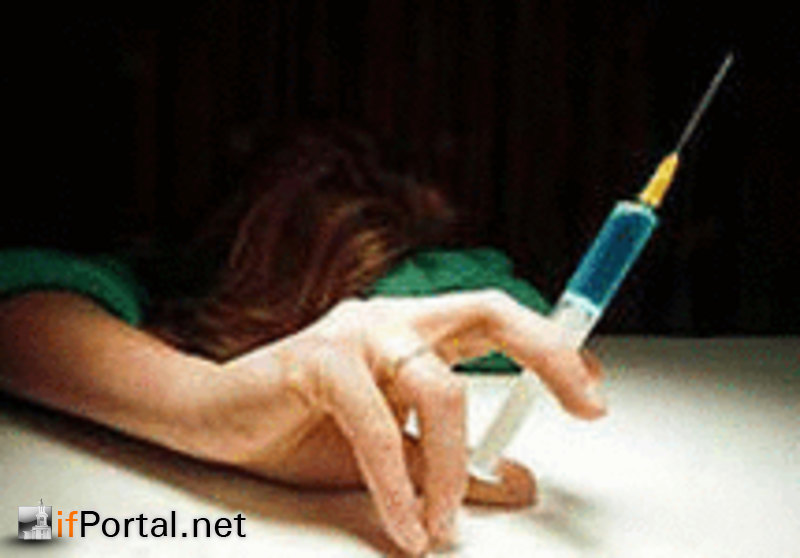 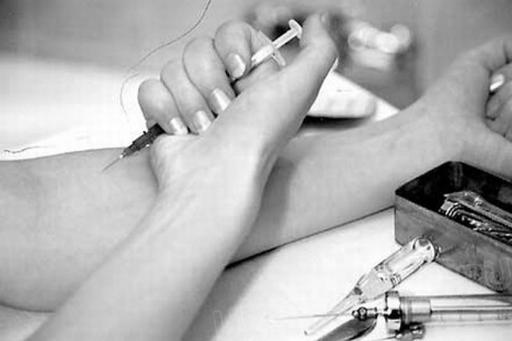 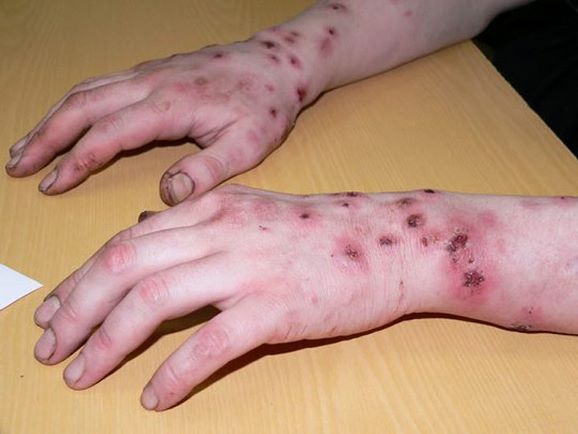 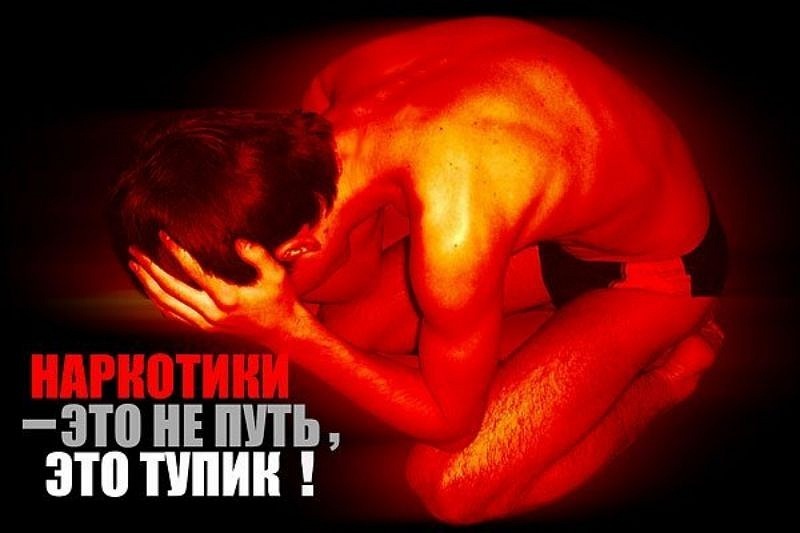 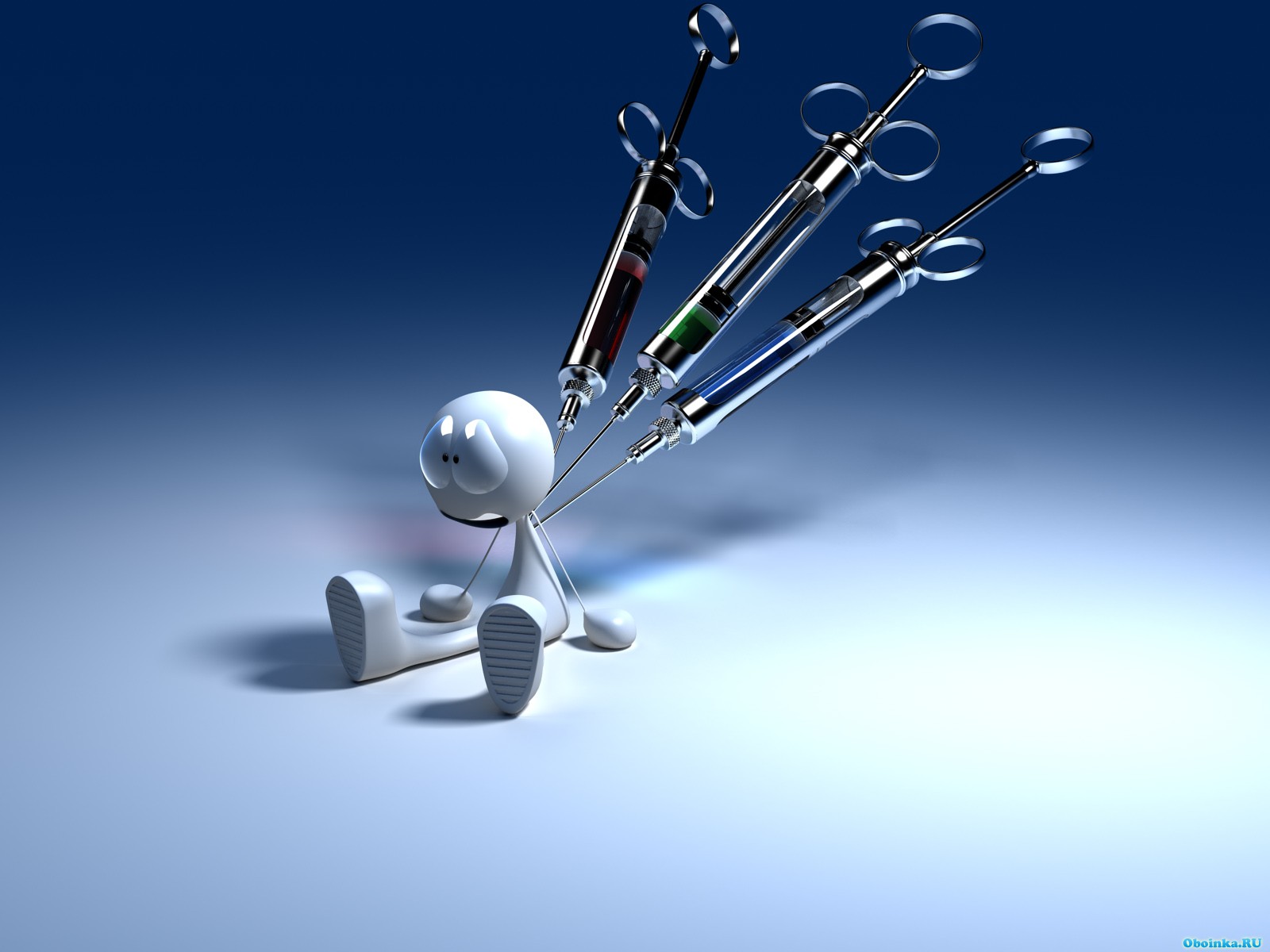 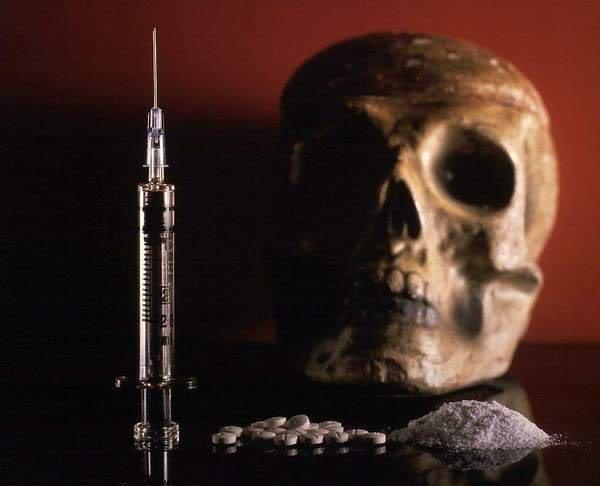 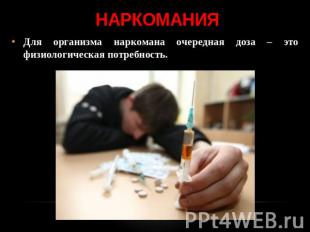 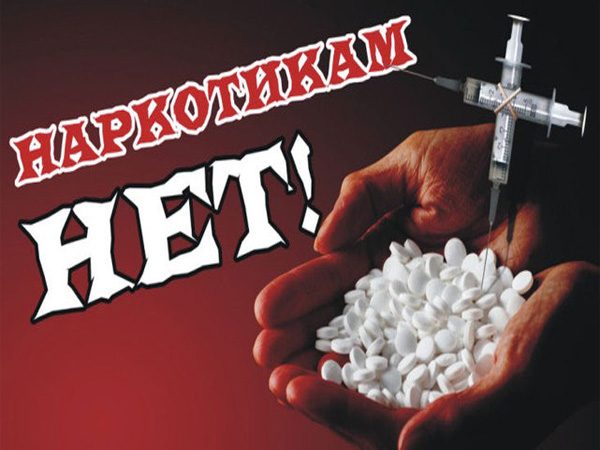